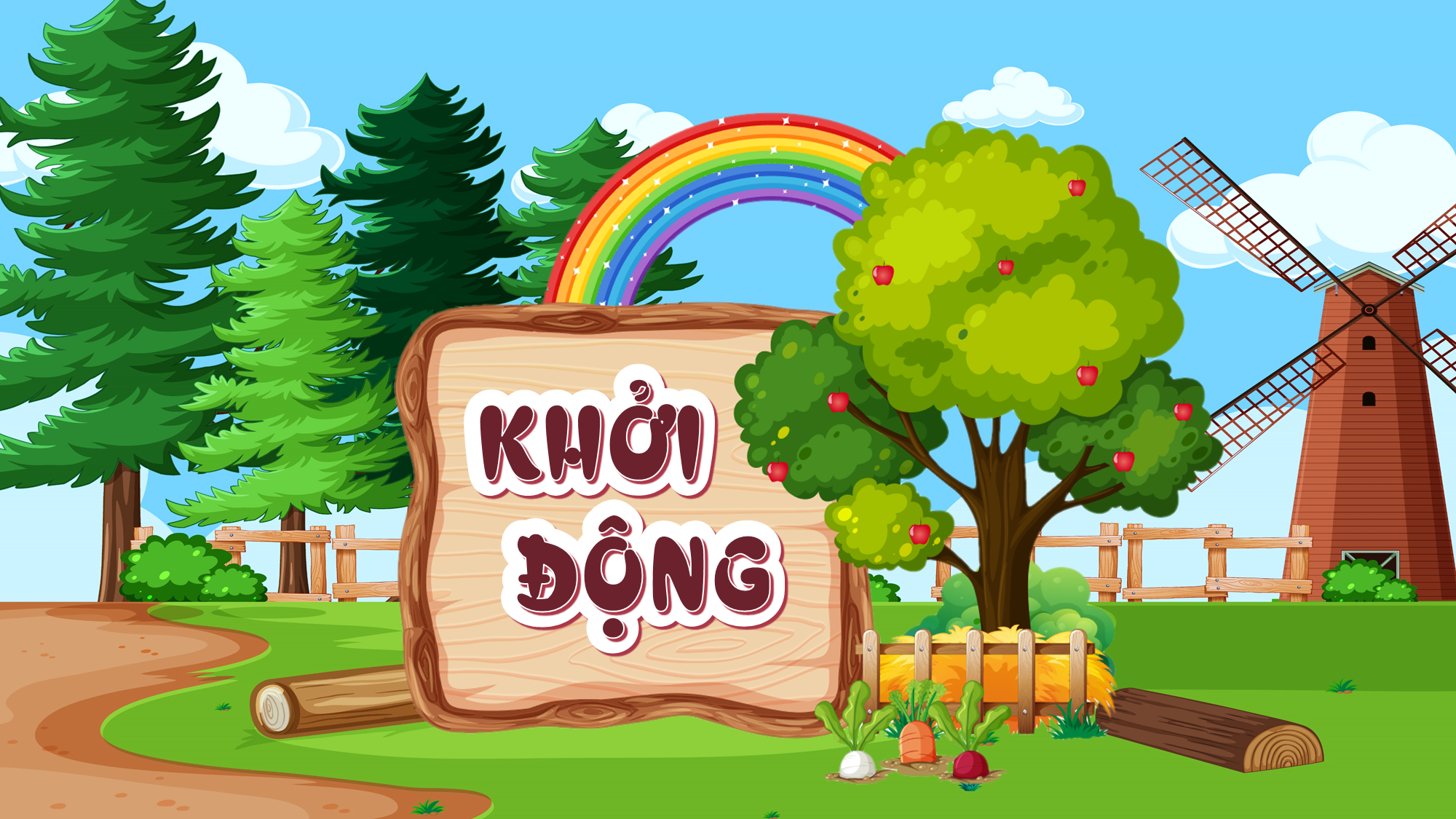 333 900
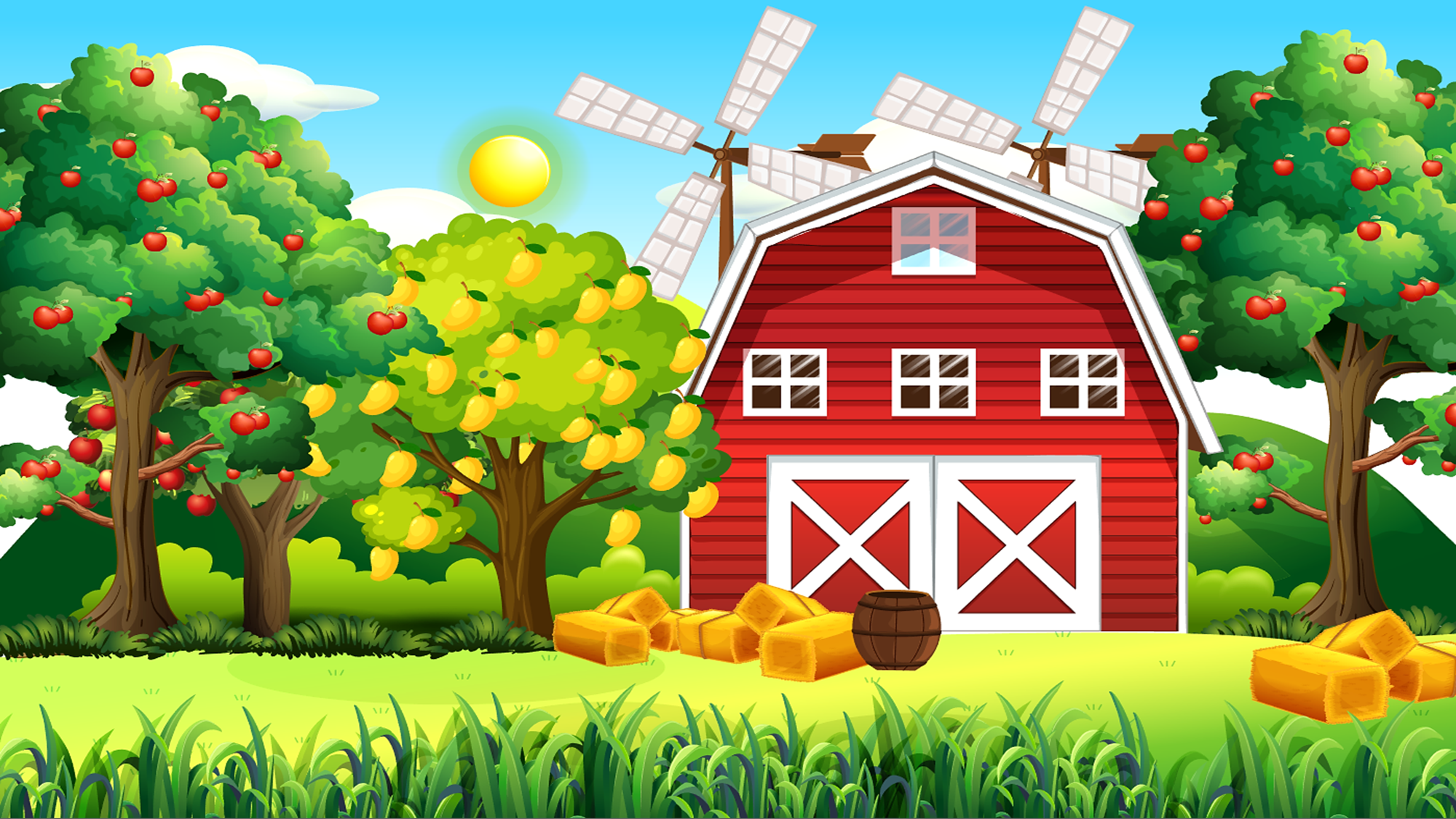 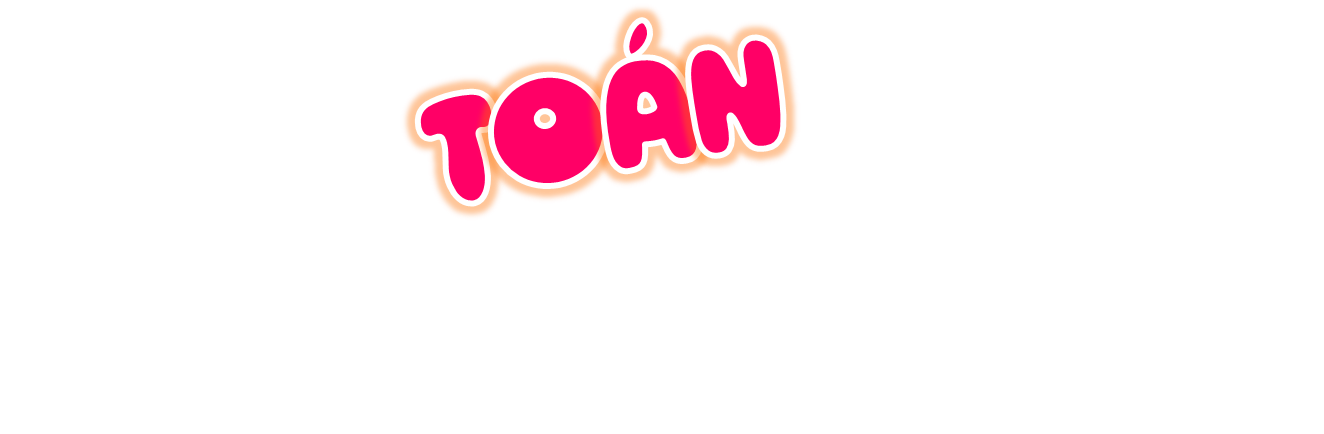 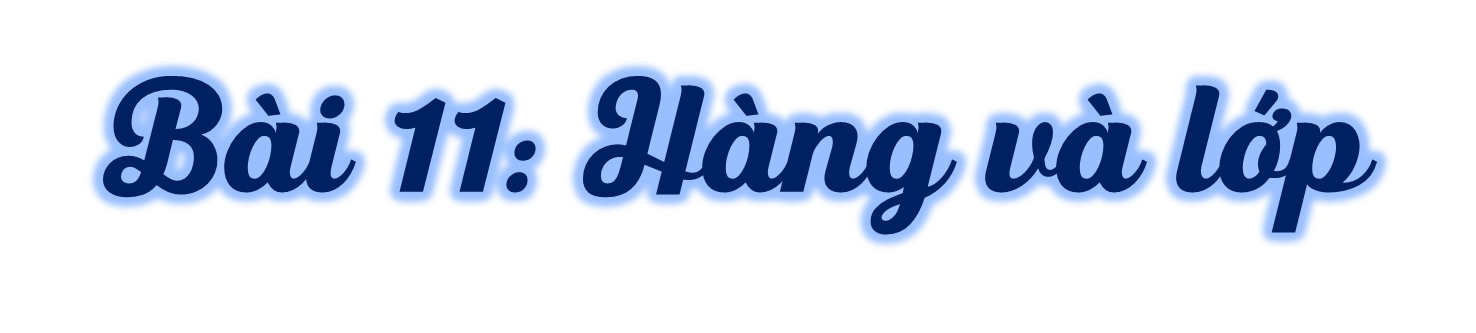 Lớp đơn vị
Lớp nghìn
Hàng đơn vị
Hàng trăm nghìn
Hàng chục nghìn
Hàng trăm
Hàng chục
Hàng nghìn
4
6
1
5
3
2
0
0
9
3
3
3
7
0
3
4
Hàng nghìn, hàng chục nghìn, hàng trăm nghìn hợp thành lớp nghìn.
Hàng đơn vị, hàng chục, hàng trăm hợp thành lớp đơn vị.
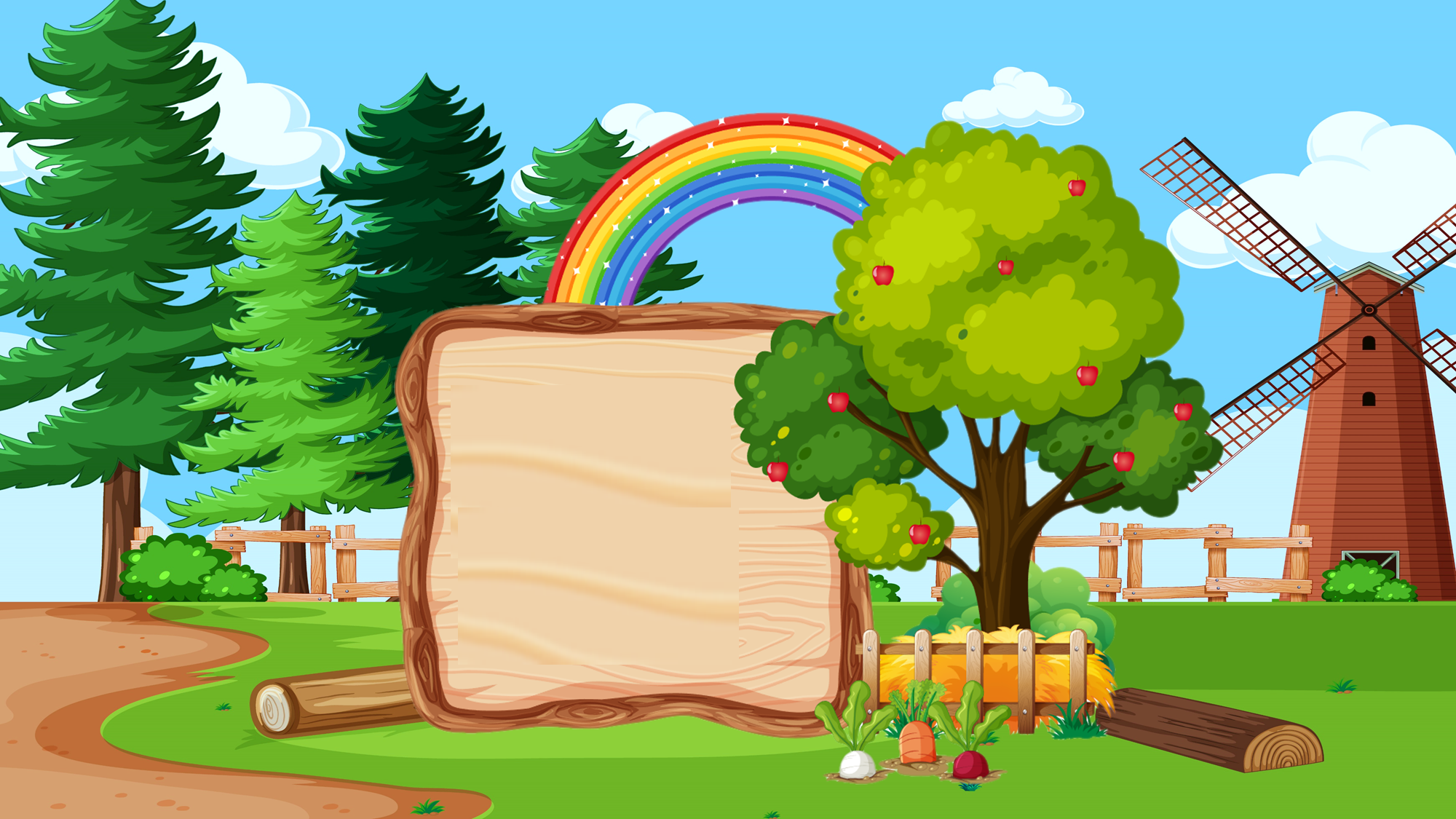 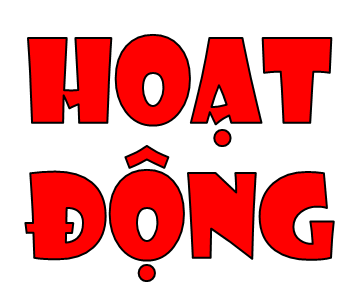 Bài 2: Đọc các số sau và cho biết chữ số 3 ở mỗi số thuộc hàng nào, lớp nào?
172 938
163 222
827 389
390 227
862 003
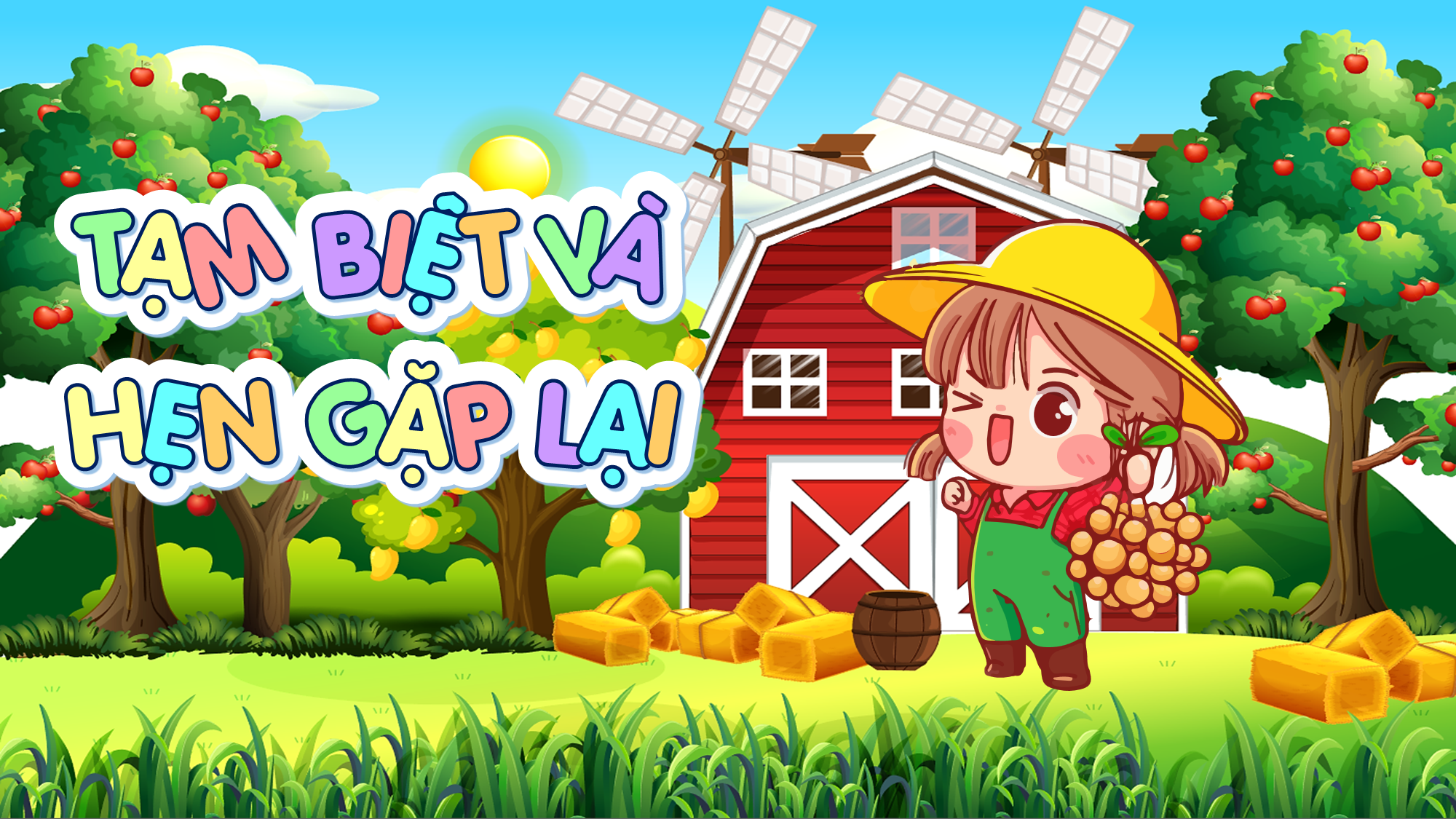